Triage  of Chest Pain
For on site tutorials as part of the remote simulation program
Cardiac Module: C1
Sponsor
This project was possible due to funding made available by
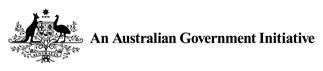 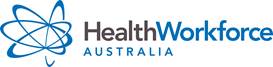 Projects within NSW are overseen by the NSW Ministry of Health on behalf of HWA
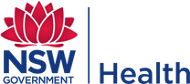 © Health Workforce Australia
August 12
Introductions
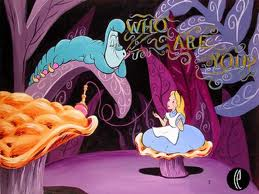 © Health Workforce Australia
August 12
[Speaker Notes: Very quick round the room to assess stage of professional development for each participant.]
General Aims
Learn in a team setting
Blend clinical skills with team skills
Reflect critically on practice
© Health Workforce Australia
August 12
[Speaker Notes: This session, and package as a whole, involves learning together.  Learning with the teams that you work with helps that team to function more efficiently and effectively.  It allows you to learn from each other, explore different perspectives and to understand the importance of all members of the team.
We are targeting higher level learning – applied skills and performance in contextualised events.  This is through team discussion and also through working through simulated scenarios as a team.  It also allows you to put into practice knowledge attained from the eLearning and other solo learning environments.
To review and reflect upon our own practice and current best practice standards.  During our feedback sessions we will facilitate this but we would also encourage you to reflect on your practice and experience after these sessions.]
Ground Rules
Participation
Privacy
Confidentiality
Disclaimer
Debriefing
Mobile phones
© Health Workforce Australia
August 12
[Speaker Notes: Challenge of video conferencing tips: don’t change your seat, speak up nice & clearly
Details collected and de-identified for reporting purposes
Signed form, don't speak outside about how people performed as not necessarily indicative of real life.  This is a chance to try new things, don’t tell anyone about the scenarios as they are used again on subsequent courses.
We try to use best evidence practice and strive to include as up-to-date material as possible.  Please do refer to your local policies, guidelines and protocols.
Debriefing is a chance to reflect upon what we did and how that translates to the workplace.  Please use this time to explore the complexities of performance and decision making.  Please contribute, we will all learn from each other’s experiences.  
Like most things in life, the more that you put in the more you will take away with you.  
It is an open forum where everyone’s ideas and thoughts are to be valued.
If you could please switch your phones off or to silent or vibrate for the duration of the course.]
Objectives
Understand  the process of triage 
Be aware of the levels of seriousness of chest pain and their implications for treatment and outcome
Apply triage to chest pain 
Triage categories
Discriminating cardiac versus non-cardiac pain
Discharge and transfer pathways
Practice the ISBAR handover
© Health Workforce Australia
August 12
[Speaker Notes: This lecture aims to give:
a brief introduction to cardiac chest pain 
important concepts related to triage of chest pain patients
how to decide if the pain is cardiac or not 
The ongoing care of these patients
We will also discuss and have the opportunity to discuss the ISBAR handover technique]
Introduction
Chest pain is a common presentation to the Emergency Department ~ 5% of all presentations
Possible causes include
The serious
E.g.  Acute cardiac event: Ischaemic Heart Disease: biggest killer - 15% of all deaths
E.g. Non cardiac pain: PE, pneumothorax, pneumonia, aortic dissection…
And the “trivial”
E.g. Costochondritis, shingles, indigestion
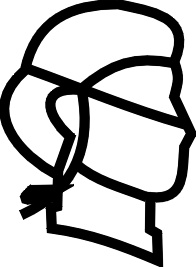 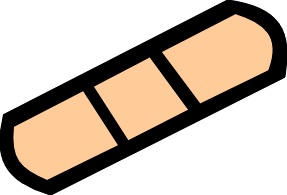 © Health Workforce Australia
August 12
[Speaker Notes: Chest pain is a common presenting complaint in Australian EDs – comprising up to 5% of all presentations

Of course there are many possible causes of chest pain – some are very serious and need to be identified & acted on urgently. Some other causes – say a minor area of cellulitis on the chest – may well need ED care but are not so serious or urgent.

Identifying the serious from the not so serious can be a major challenge, especially with the brevity of triage]
Triage
The aim of triage is to sort out the urgency with which medical assessment should occur
This is based on 
The presenting problem
The patient’s clinical appearance
Vital signs
Definitive diagnosis is not possible during triage
© Health Workforce Australia
August 12
[Speaker Notes: The word “triage” comes from the French “to sort” and the concept was first used on the battlefields of Napoleonic France. The aim of triage is to try to figure out which of the many patients presenting need to be seen & treated most urgently.

The process of accurately triaging patients is complex and takes years to learn. Put simply, triage decisions are based on the patient’s presenting problem (chest pain or seizure or sore lip or whatever), the general appearance (well & happy – sick & dying) and the vital signs.

Most of the time the definitive diagnosis will not (and cannot) be known until much later in the patient’s “journey”]
Urgency
Chest pain is often urgent 
It can be non-cardiac
It can be not serious


So how do I know if it is
Cardiac or Non-Cardiac?
Serious or Non-Serious?
© Health Workforce Australia
August 12
[Speaker Notes: Chest pain is generally considered to be something that should be seen urgently – there are advertisements on TV with people clutching their chest with the message “quick – call 000”

If the pain is cardiac in origin – it does need to be seen urgently (talk about why in a minute)…but how can you know?]
What are the features of cardiac and non cardiac chest pain?
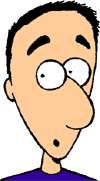 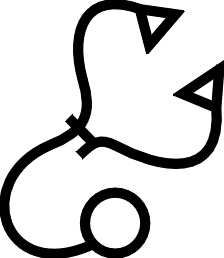 © Health Workforce Australia
August 12
Cardiac versus Non-Cardiac Chest Pain
Suggestive
Reassuring
Dull, tight, ache, pressure
Radiation to arm/shoulder/neck
Associated nausea, sweatiness, SOB
Worse with exertion
Assessment of chest pain is covered in C2 sub-module
Presence of cardiac risk factors
Sharp, stabbing, “shock- like”
Very brief – or constant over many hours/days
Worse with inspiration
Point tenderness on chest wall
No associated symptoms
No risk factors
None of these are fool proof!
© Health Workforce Australia
August 12
[Speaker Notes: We’ll cover assessment of chest pain – the history, examination & investigation – in another session. But it’s worth looking at these “classic” features of ischaemic pain.

Note that ACS (or Acute Coronary Syndrome) not infrequently present in an “atypical” manner – for example with some of the features listed as “reassuring” in this slide. Non-classic presentations are more common in older people & in diabetics – indeed, it might be said that atypical is typical in these groups!]
What are the features of serious versus non serious chest pain?
© Health Workforce Australia
August 12
How do I know if it is serious?
Sometimes it is obviously serious
Clutching chest, grey, sweaty, shocked…

Sometimes it is obviously minor
Boil on chest wall; minor fall & chest wall abrasion

Mostly it’s somewhere in between!
Figuring out if it is IHD or another serious cause takes time and can’t easily be done at triage
Assume it is serious until proven otherwise
© Health Workforce Australia
August 12
[Speaker Notes: In the diagnosis of lots of diseases there seems to be three grades: the cases where the it is clear that the patient has the condition, the cases where it is obvious they do not…and everyone in-between. This third group is (a) most common & (b) is the most problematic!

Part of the job in Emergency Medicine – and certainly at Triage – is to worry about the worst case scenario]
© Health Workforce Australia
August 12
[Speaker Notes: Here is a version of the Australasian Triage Scale.  As you can see it has 5 categories from 1 to 5 with one being the most serious patients requiring immediate assessment and treatment.  A similar scale is used in the US and the UK also.  Some departments will colour code the scale, not necessarily in these colour, to make recognition of the category easier.

Here are some examples of common clinical presentations that would fit into each category, with a bit of a focus of chest pain related presentations.

Hopefully there will be a laminated copy of this and some smaller versions for them to refer to during the scenarios.]
Take home messageIf it is (or is possibly) cardiac chest pain
Triage as “emergency” (ATS 2)  
That is – must be seen within 10 minutes
© Health Workforce Australia
August 12
[Speaker Notes: Possible or probable cardiac chest pain is assigned a “Category 2” and must be seen within 10 minutes of arrival

Why do you think this is so? (answer next slide)]
Goals of ATS-2 assessment for chest pain
1. Perform and review a 12 Lead ECG <10 mins
2. Exclude a “STEMI” (ST segment elevation )
3. Identify  complications through clinical examination (e.g. shock, heart failure, arrhythmia)
4. Commence urgent treatments
STEMI = urgent reperfusion therapy
Aspirin
© Health Workforce Australia
August 12
[Speaker Notes: There are two main reasons for this urgency

(1) All patients with chest pain need to have a 12-lead ECG performed and interpreted (by someone who is good at reading ECGs – typically an Emergency Physician or Registrar) urgently. This is because the ECG determines whether or not there is ST segment elevation…and if there is, the patient needs urgent intervention.

(2) The other main reason for urgent evaluation is that even if there is no STEMI, a patient with any degree of ACS is at risk of complications like an arrhythmia or cardiogenic shock – they need to be assessed for these and early treatment (including aspirin) started.]
Disposition
Based on Risk Stratification
© Health Workforce Australia
August 12
[Speaker Notes: Let’s assume the chest pain patient has been sorted out beautifully – he or she was triaged accurately & elegantly, worked up swiftly & thoroughly – and they’re ready for the next steps. Who is admitted? Who goes home? What happens after the ED phase of care?

Risk Stratification is performed by using the history, examinations and investigations to determine risk class. 

It all depends on the level of risk that this possible/probable ACS has in terms of causing further problems (like heart attack & death). There will be more detail about risk stratification in a subsequent session – for now note that high risk patients need admission to a monitored area, low risk patients can often go home (with appropriate further follow-up) and patients in-between are…in-between…]
Clinical Handover
I – Introduction
				S – Situation
				B – Background
				A – Assessment
				R – Recommendations
© Health Workforce Australia
August 12
[Speaker Notes: Handover to another clinician – whether it’s to a colleague in the ED or to an inpatient service – is an extremely important time. This is when things can be missed or forgotten, when communication errors can be bad.

New South Wales, other parts of Australia and the World are adopting a standardised structure to facilitate clear and concise handover within the medical professions.  Some of you may have already seen this on DETECT courses or already use the ISBAR handover tool.

I – Introduction Introduce yourself and clarify who you are handing over to. Then introduce the patient and their age. 
S – Situation Explain the Presenting complaint and severity of illness, and why you are talking to the person that you are communicating with. 
B – Background  Elaborate on the patient’s presenting complaint and their relevant previous medical history/social history/family history/medications/allergies/fasting status – as relevant.
A – Assessment Explain what you found.  Use numbers for observations rather than describing them as high/low/normal.  Add in differential diagnoses if made
R – Recommendations This can include what you would like them to do “I need you to assess this patient within 10 minutes” and what you would like to do “I would like to give this patient 300mg of aspirin before moving him to resus bay 4 for further assessment and treatment”]
Now lets practice!
3 triage and handover scenarios
August 12
© Health Workforce Australia
[Speaker Notes: Ok so now we are going to have an opportunity to practice triage and the ISBAR handover technique.

We now have 3 scenarios involving patients presenting to your emergency department with pain requiring triage.  This will give 3 of you (participants) to practice your triage and handover skills.  After each scenario we will be able to facilitate a short feedback session.  We will be concentrating on what you thought of triaging these patients and the ISBAR technique.]
Scenario 1
Cassius Clay
	45 year-old-man self presents to the Emergency Department with chest pain whilst pushing a stalled car

Please triage Mr Clay 
Then handover Mr Clay to your colleague, as you see appropriate
© Health Workforce Australia
August 12
[Speaker Notes: This is the brief for the scenario.  Introduce the patient -  a generic photo can help set the scene.  A written history follows on the next slide.]
Scenario 2
Madonna Ciccone
	57 year-old-woman self presents with chest pain to your Emergency Department

	Please Triage Mrs Ciccone
	Then handover Mrs Ciccone to your colleague, as you see appropriate
© Health Workforce Australia
August 12
Scenario 3
Ginger Rogers
		77 year old woman presents with 	abdominal pain
	
Please triage Miss Rogers
Then handover Miss Rogers to your colleague, as you see appropriate
© Health Workforce Australia
August 12
Summary
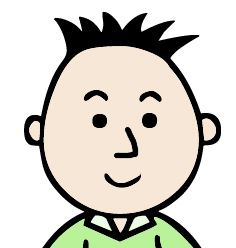 Triage is the first step in the hospital journey of a chest pain patient
If in doubt triage to a more urgent category
Use ISBAR to handover patients
© Health Workforce Australia
August 12
References and Further Reading
Thrombolysis in Myocardial Infarction Study Group (homepage on the internet).  TIMI Study Group; (cited 2012 June 06). Available from: http://www.timi.org/ [Accessed June 2012]

Australian Resuscitation Council. Guideline 14.2, Acute Coronary Syndromes: Initial medical Therapy.  Australian Resuscitation Council.  Available from: http://www.resus.org.au/policy/guidelines/section_14/14_2.htm [Accessed June 2012]

Health Services Performance Improvement Branch.  Chest Pain Evaluation (NSW Chest Pain Pathway).  Department of Health NSW; (09-Jun-2011).  Available from: http://www.health.nsw.gov.au/policies/pd/2011/pdf/PD2011_037.pdf [Accessed June 2012]
© Health Workforce Australia
August 12
Acknowledgments
C1 Topic expert author: John Kennedy
C1 Simulation session author: Morgan Sherwood
Cardiac Module Expert Working Party and Peer Review TeamMichael Bastick FACEM Gosford HospitalSandra Cheng Simulation Fellow SCSSCJohn Kennedy FACEM Royal North Shore HospitalMarian Lee FACEM Prince of Wales HospitalJohn McKenzie FACEM Australian Institute for Clinical Education (AICE)Timothy Tan Simulation Fellow SCSSC
	Clare Richmond FACEM Royal Prince Alfred HospitalMorgan Sherwood Simulation Fellow SCSSC
	John Vassiliadis FACEM Royal North Shore Hospital

Educational consultants:
	Stephanie O’Regan Nurse Educator SCSSCLeonie Watterson Director Simulation Division SCSSCJohn Vassiliadis Deputy Director SCSSC
	Clare Richmond FACEM Royal Prince Alfred HospitalMorgan Sherwood Simulation Fellow SCSSC
© Health Workforce Australia
August 12
DisclaimerCare has been taken to confirm the accuracy of the information presented and to describe generally accepted practices.  However the authors, editor and publisher are not responsible for errors or omissions or for any consequences from the application of the information in this presentation and make no warranty, express or implied, with respect to the contents of the presentation.
Copyright and Permission to Reproduce

This work is copyright. It may be reproduced for study or training purposes subject to the inclusion of an acknowledgement of the source: Health Workforce Australia EdWISE program. It may not be reproduced for commercial usage or sale.
© Health Workforce Australia
August 12